УТРЕННИК «НОВОГОДНИЙ ТЕЛЕФОН»
   в младшей группе «Солнышко»
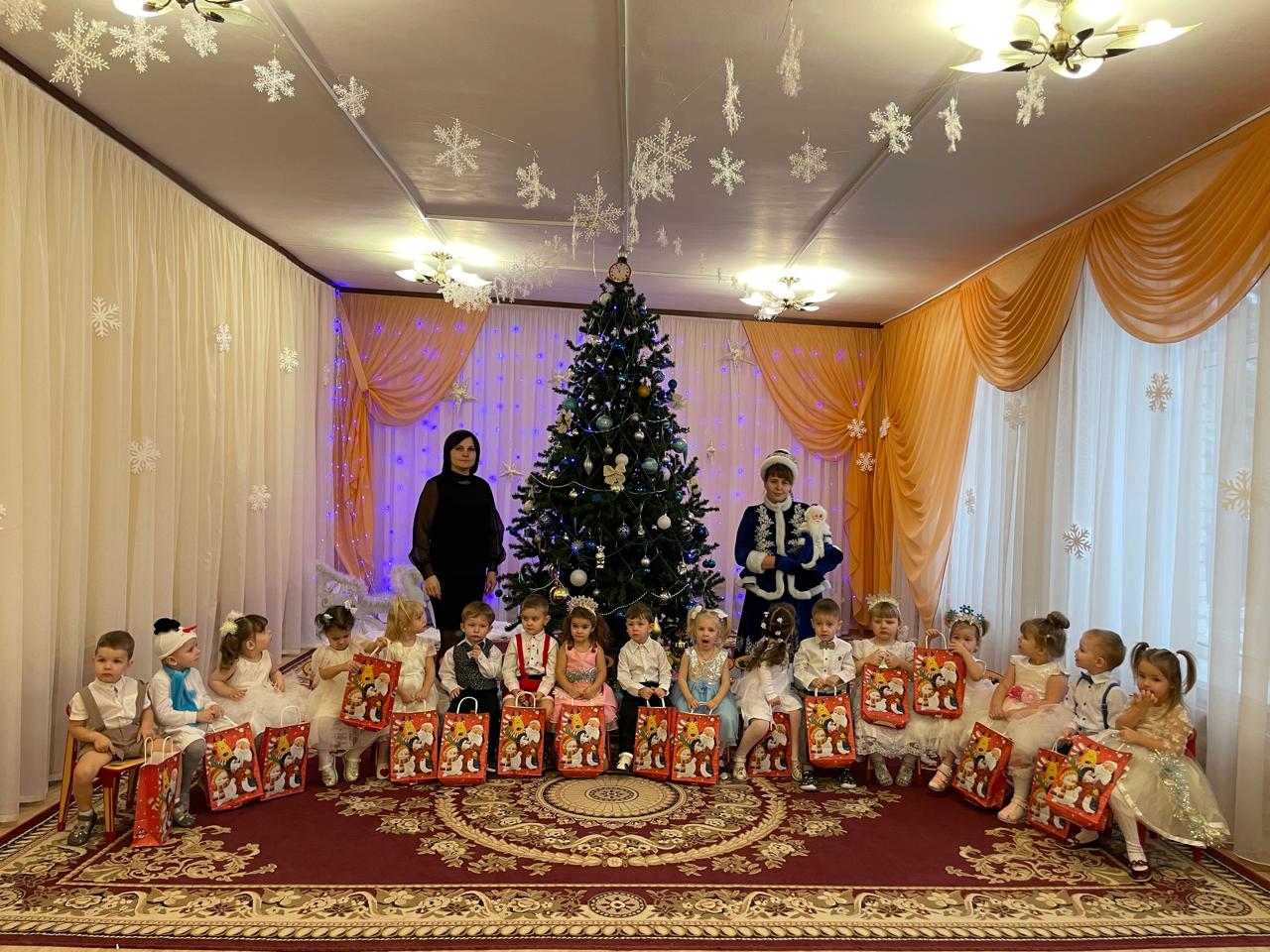 Воспитатели: Круглова В.В.
                             Ларионова О.Г.



                               2024 г
Танец Снежинок
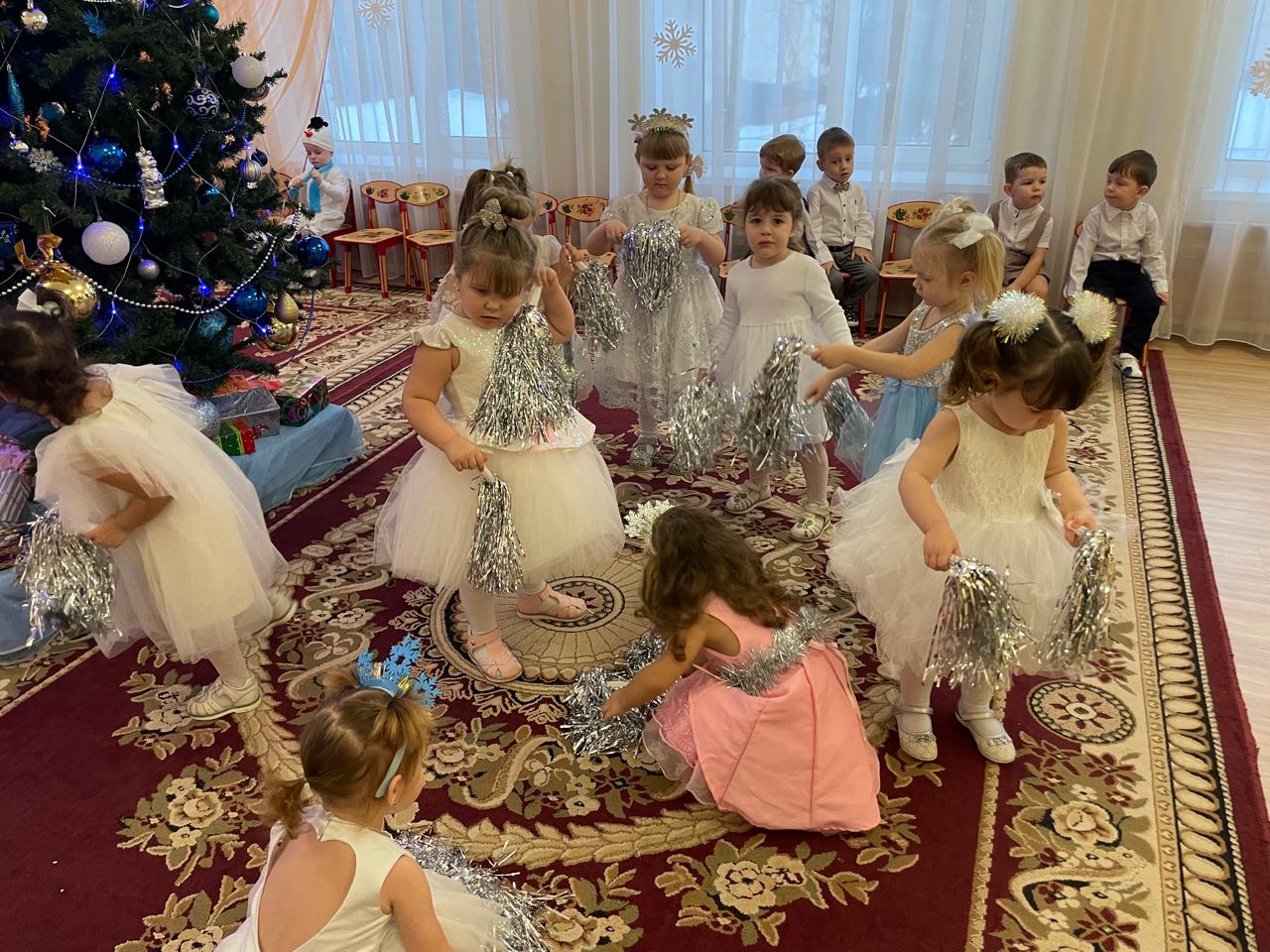 Танец с колокольчиками
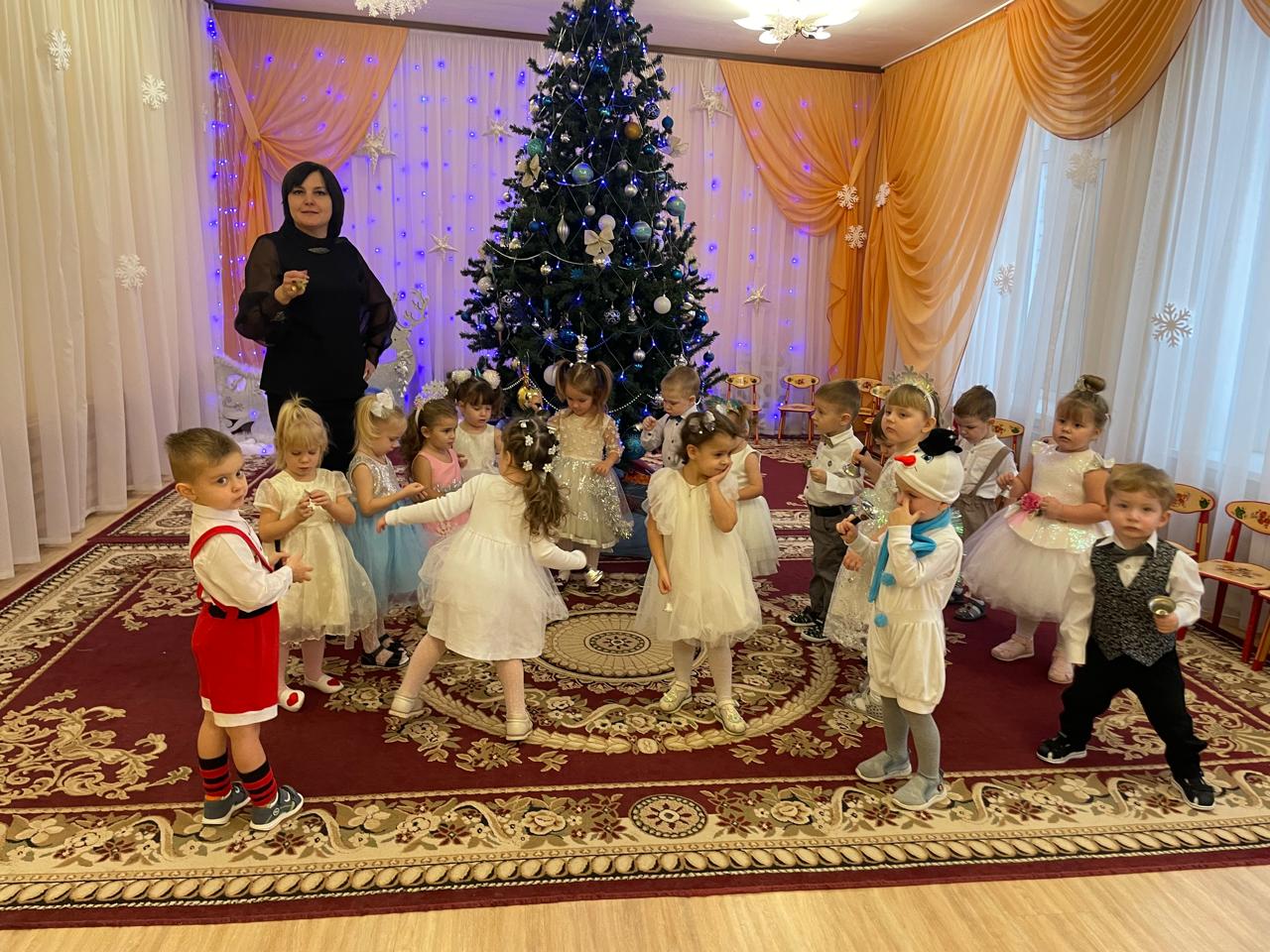 Танец с погремушкой
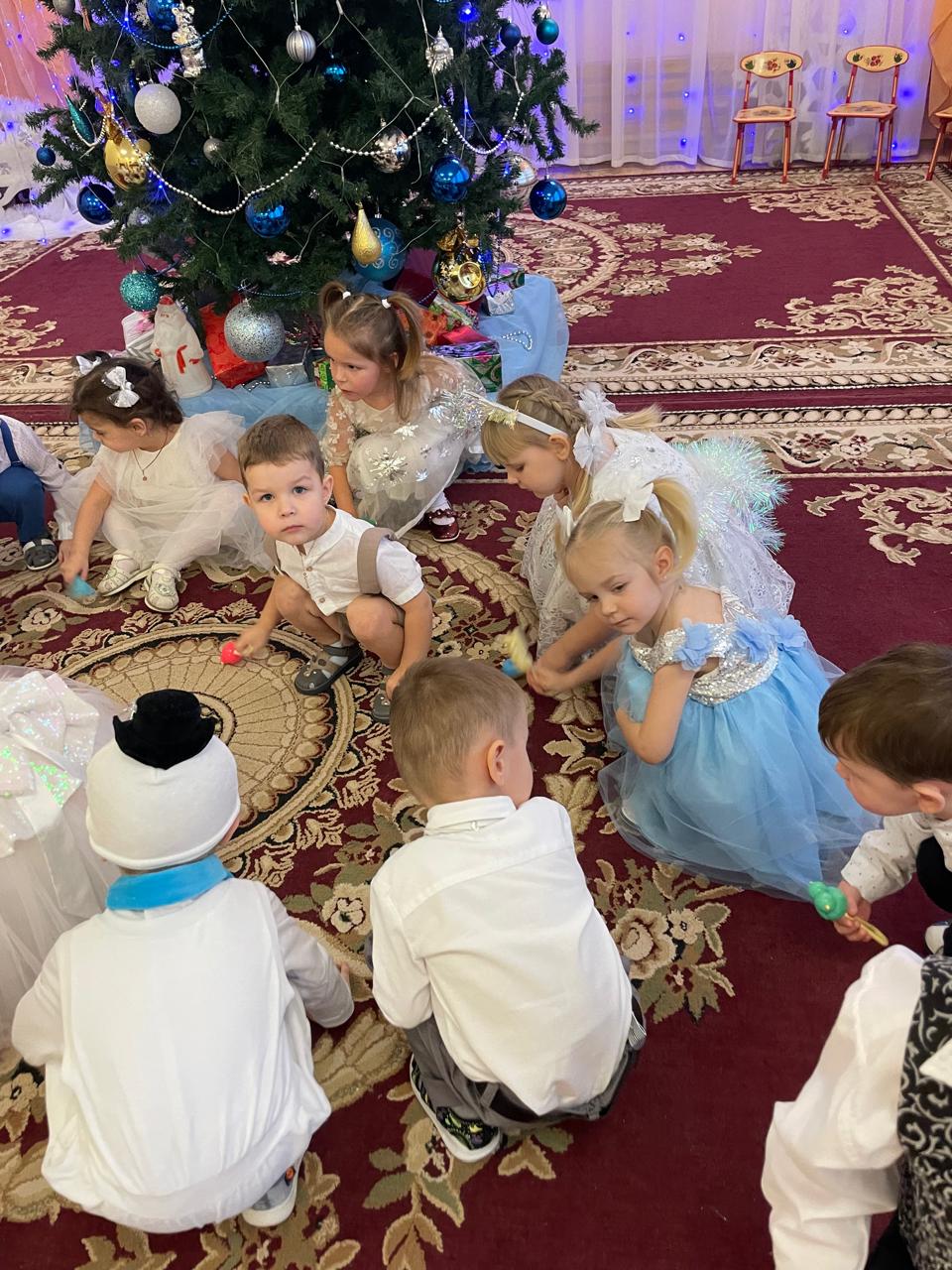 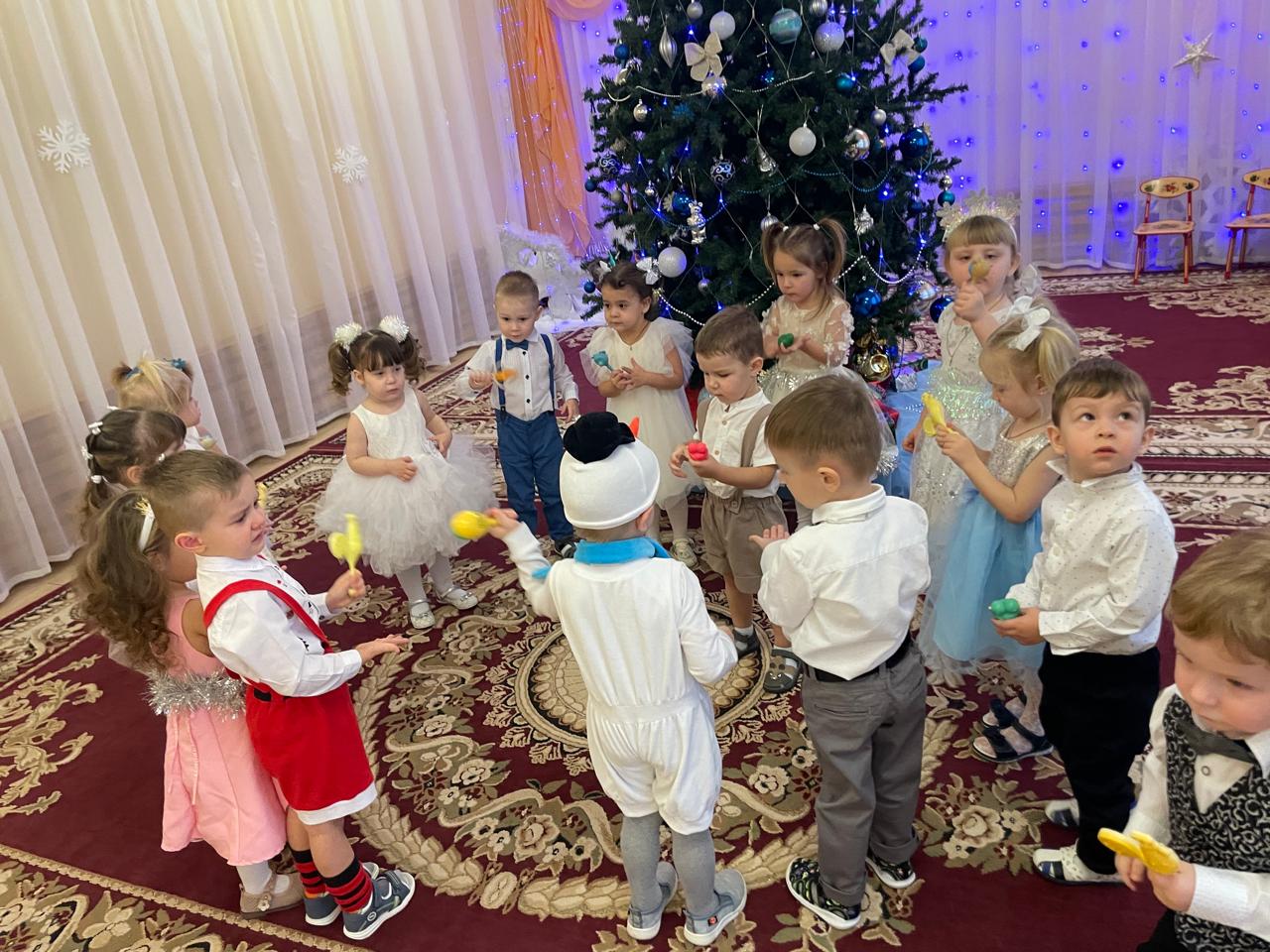 Игра «Снежки»
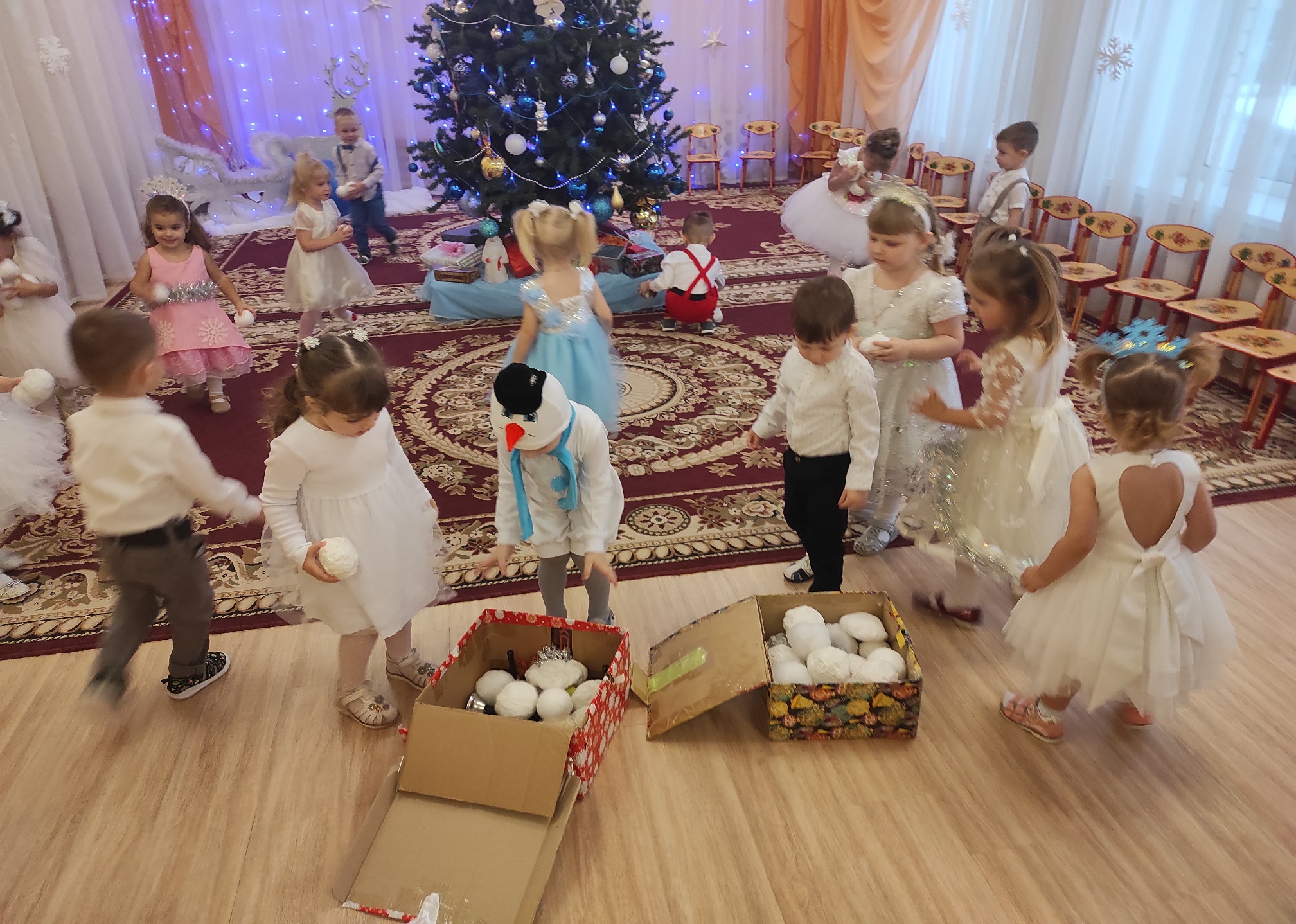